Rectal Cancer Treatments
TNT-RAPIDO
SCRT + delay
pMMR
SCRT + 12 weeks doublet chemo
Patients eligible for TNT or CRT BUT unfit for them

OR

MRF- with only one of the other “adverse” features
T4 or SWN or N2
CRT
=“Ugly features”
MRF+
AND
no other “adverse” or “ugly” features”
OR
Indication but not for TNT
OR   ≥2 of:
T3c/d
Definite EMVI
Definite N1
MRF+ (involved /threatened)
=“Adverse features”
Consider PRODIGE ahead of RAPIDO
Likely incurable locally advanced disease without pelvic exenteration consider immunotherapy.

Operable with conventional surgery but indications for pre-op treatment SCPRT + delay
dMMR
12 weeks triplet chemo + LCRT
Selected inguinal or high (e.g. L4) nodes or borderline resectable metastatic disease
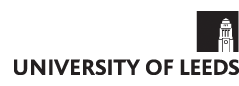 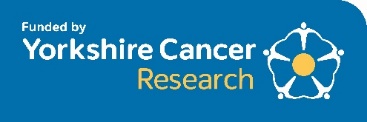 v2.0 November 2022